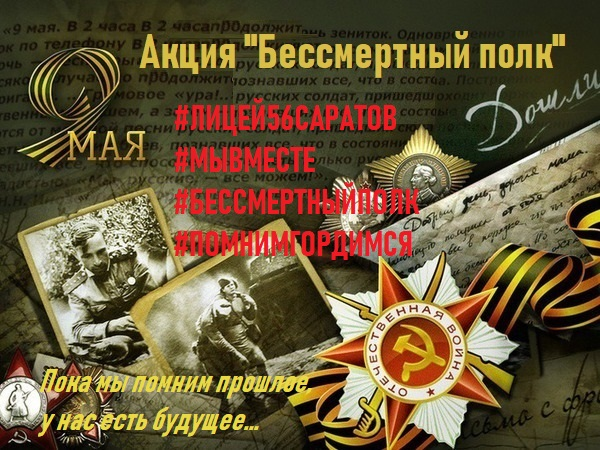 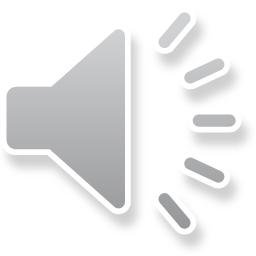 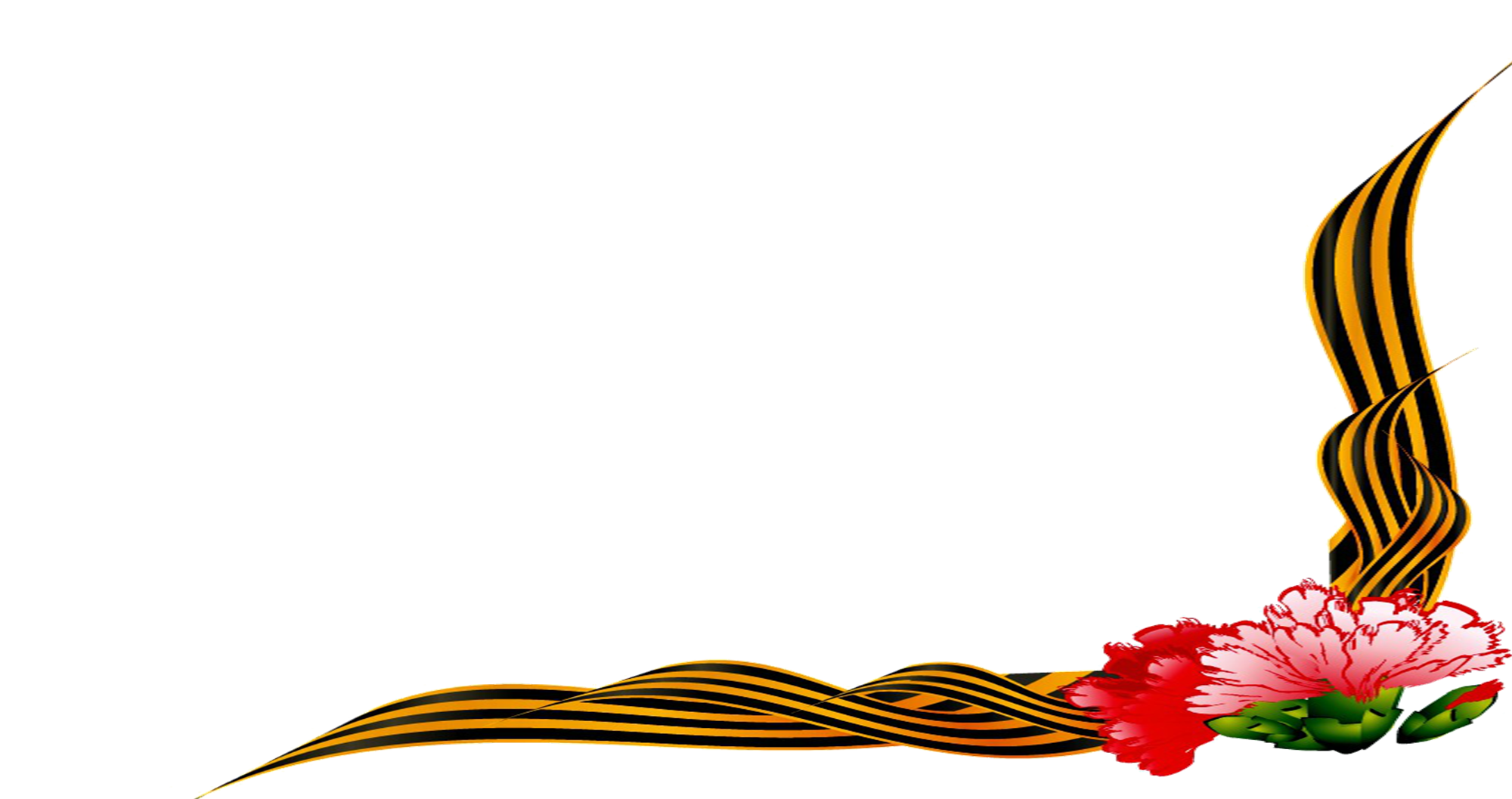 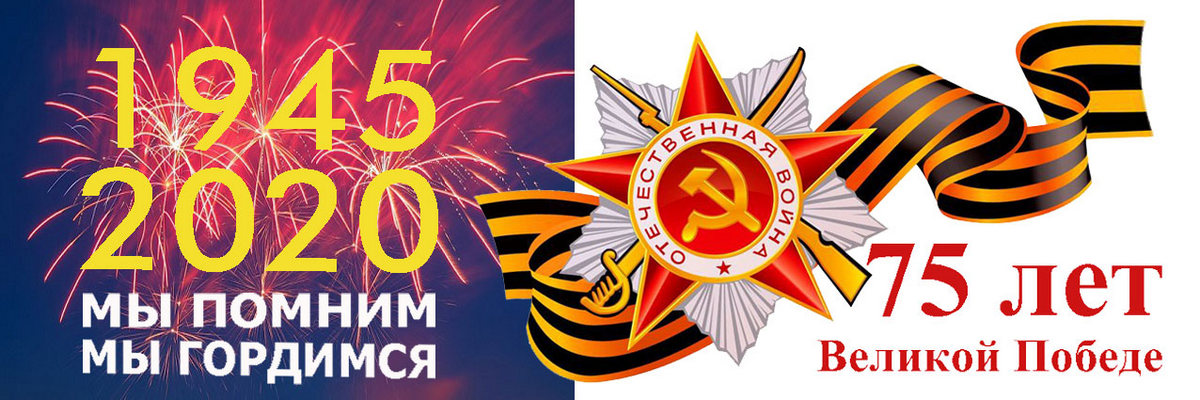 9 «А» класс
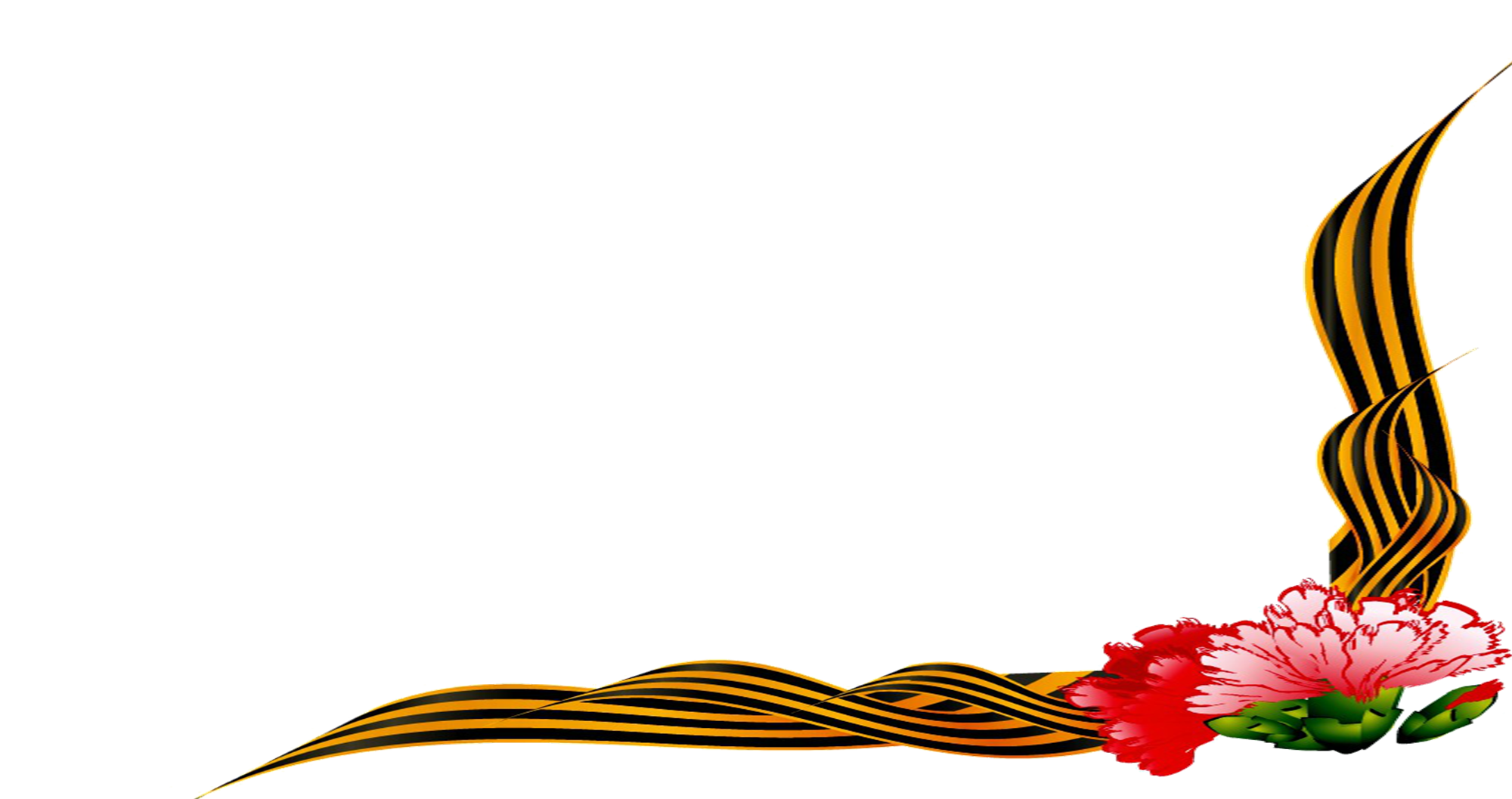 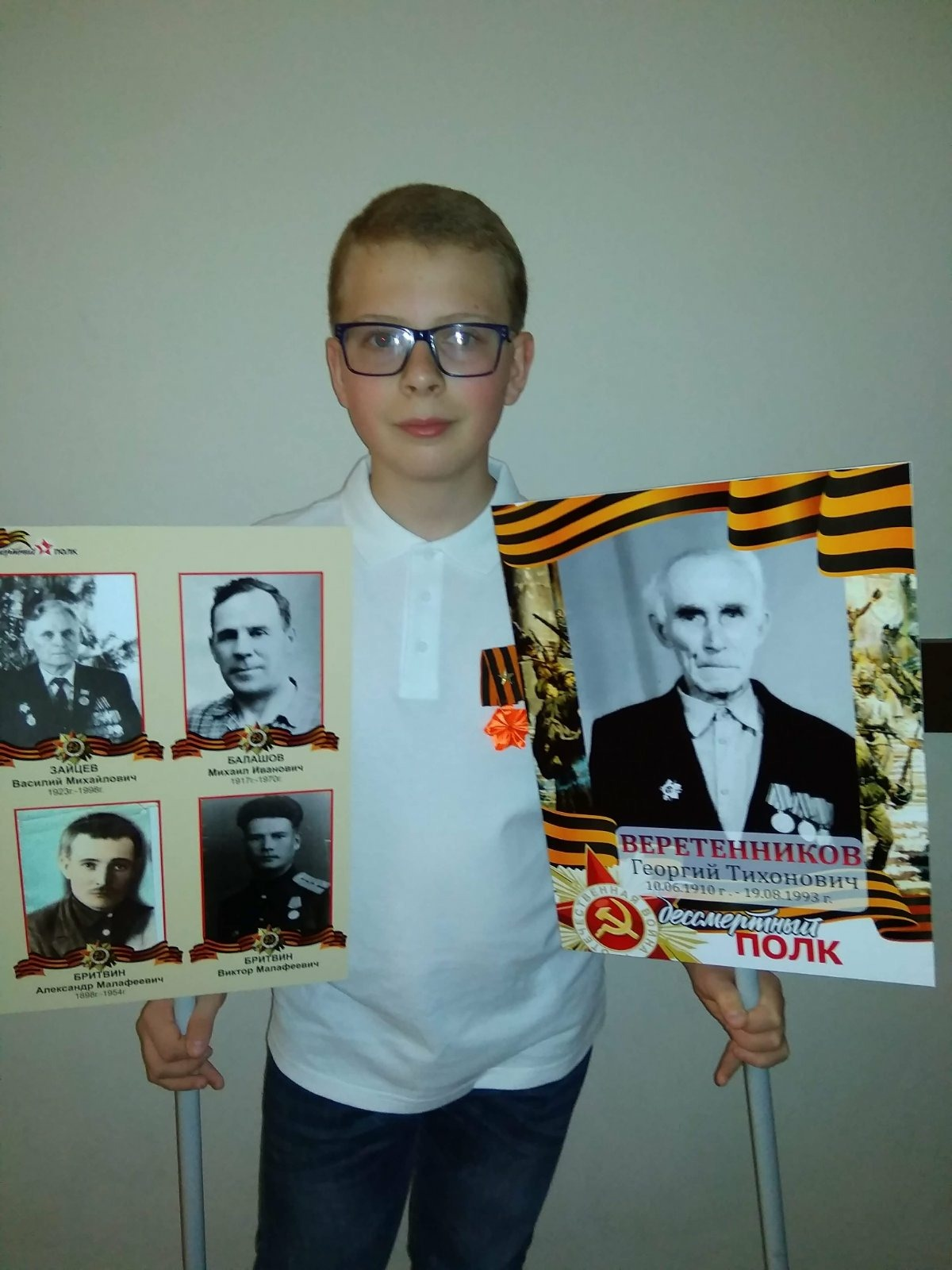 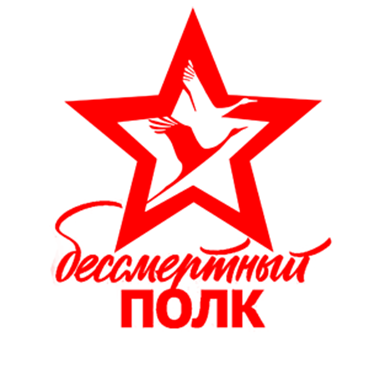 Зайцев Василий Михайлович
Балашов Михаил Иванович
Бритвин Александр Малафеевич
Бритвин Виктор Малафеевич
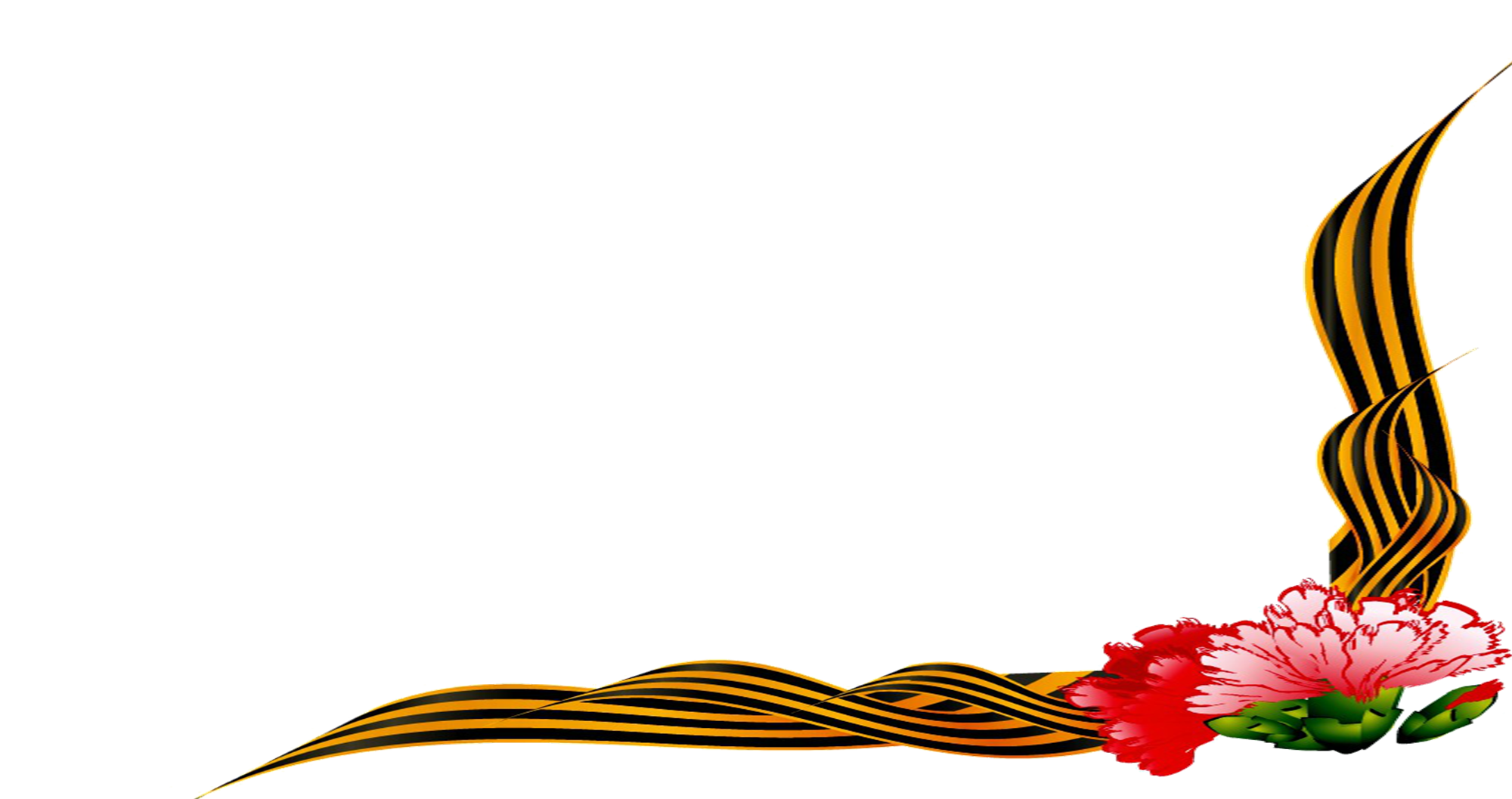 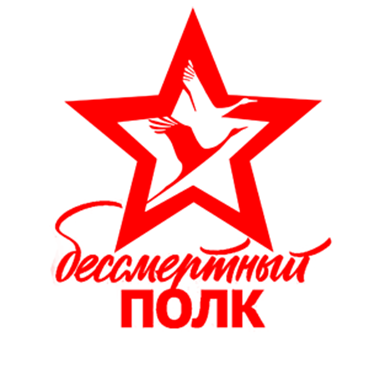 Сидоров Михаил Ефимович

Сидорова Елизавета Григорьевна
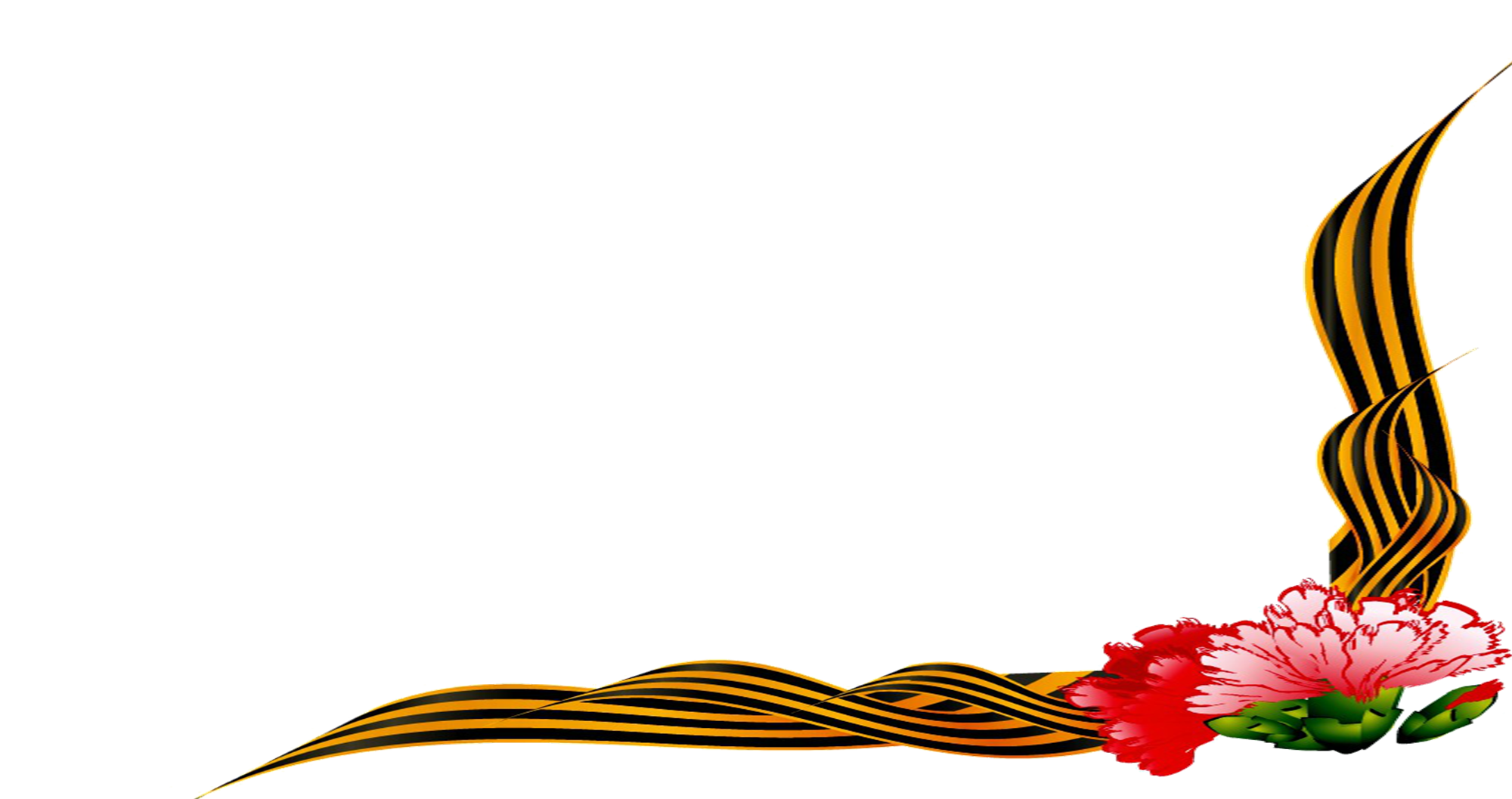 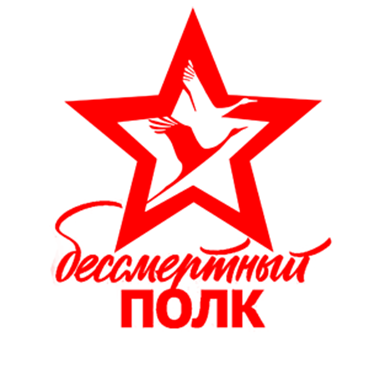 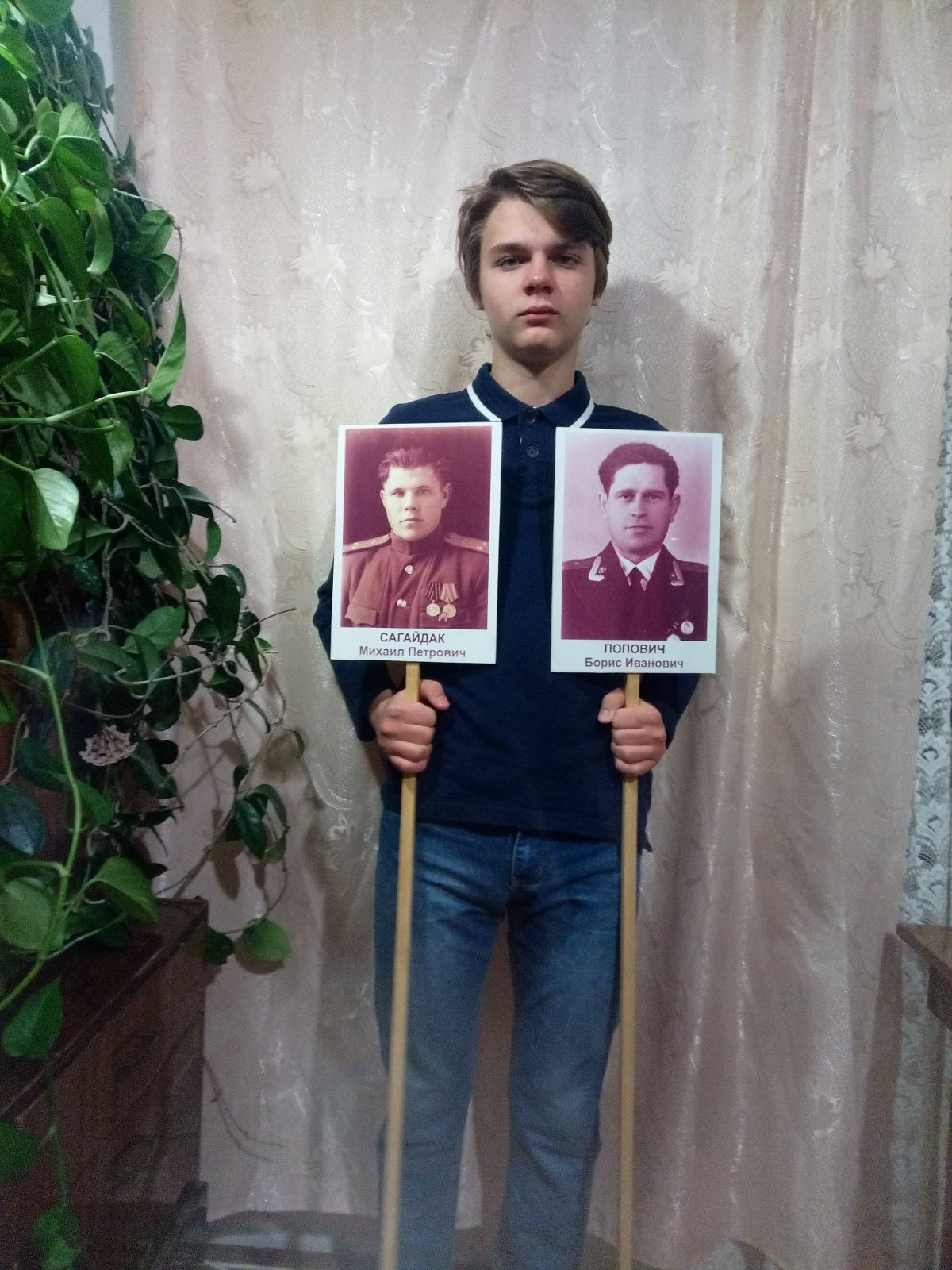 Сагайдак Михаил Петрович
Попович Борис Иванович
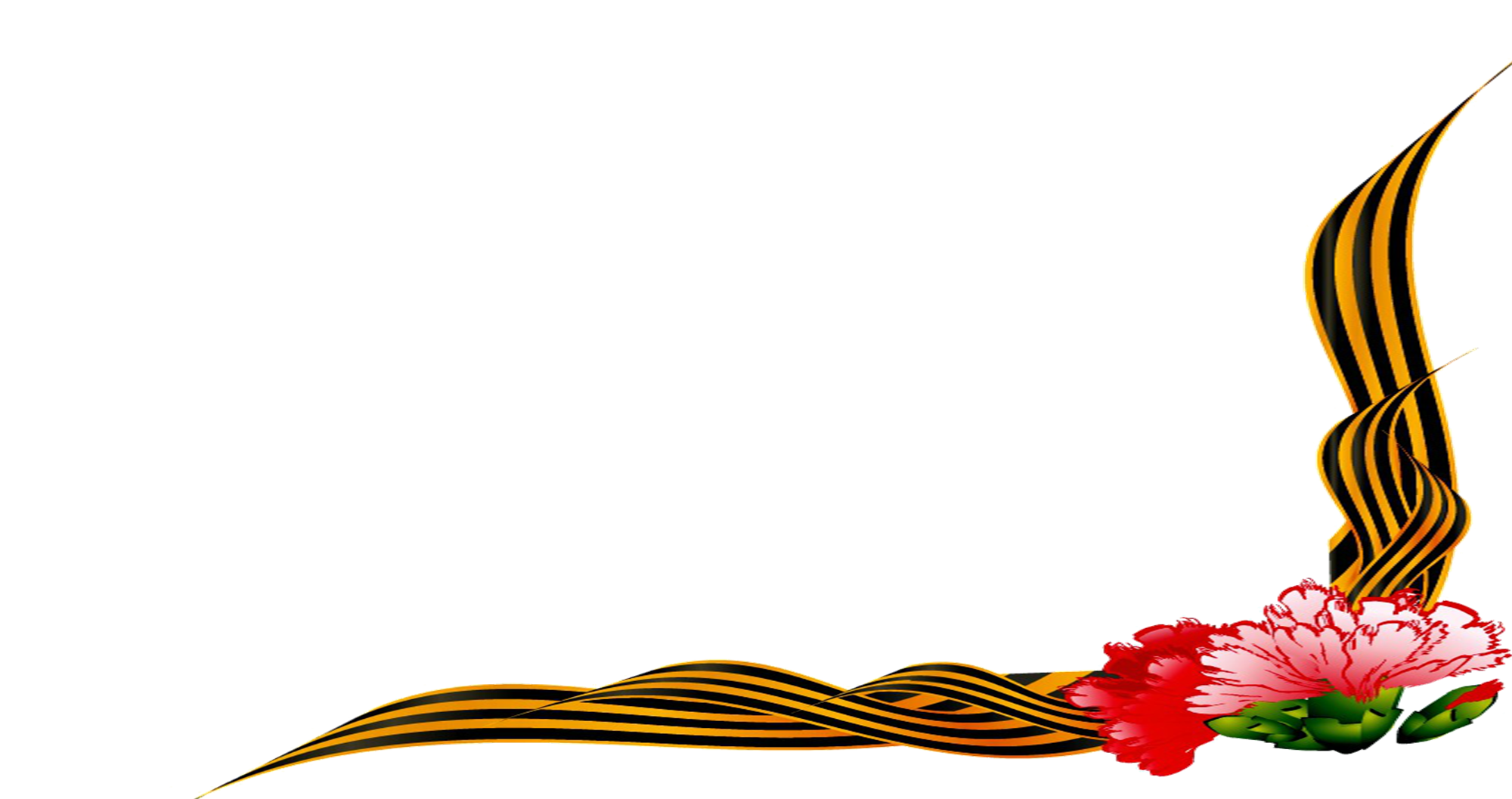 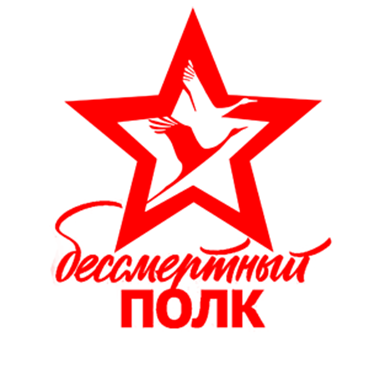 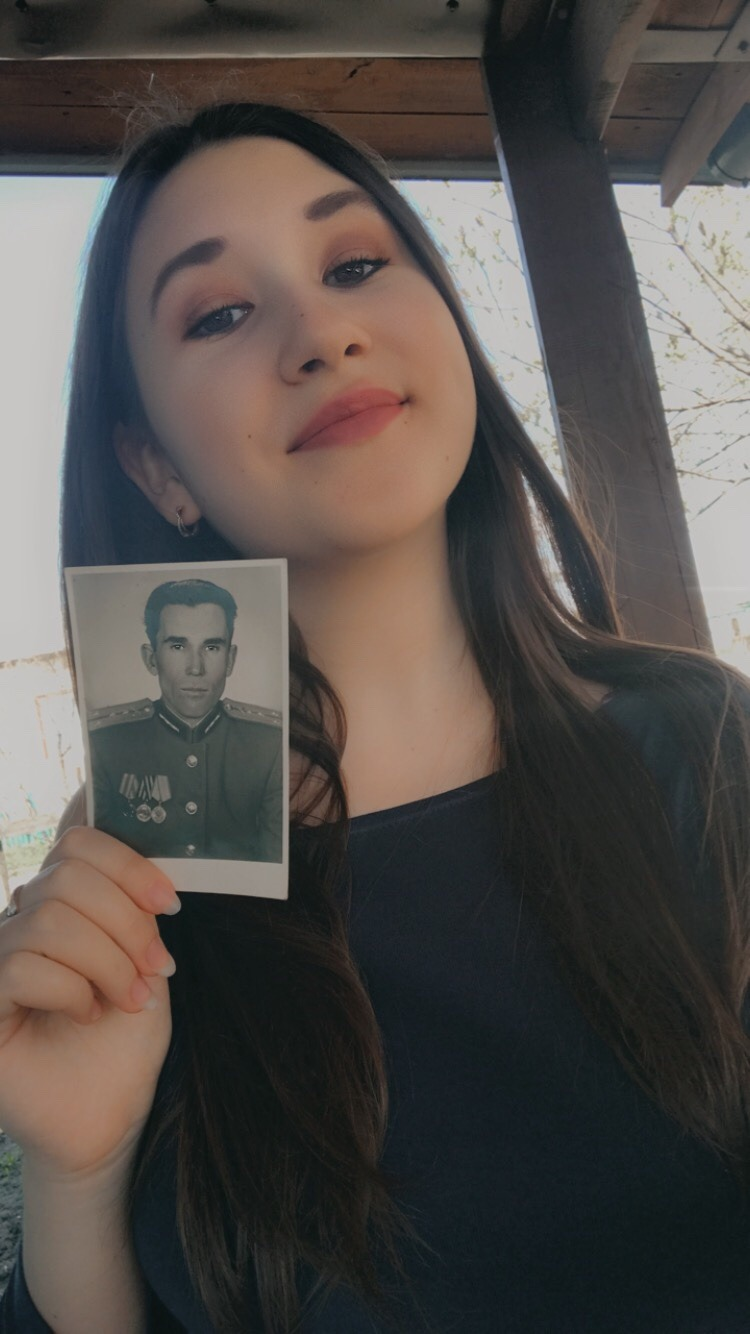 Корнеев Георгий Петрович
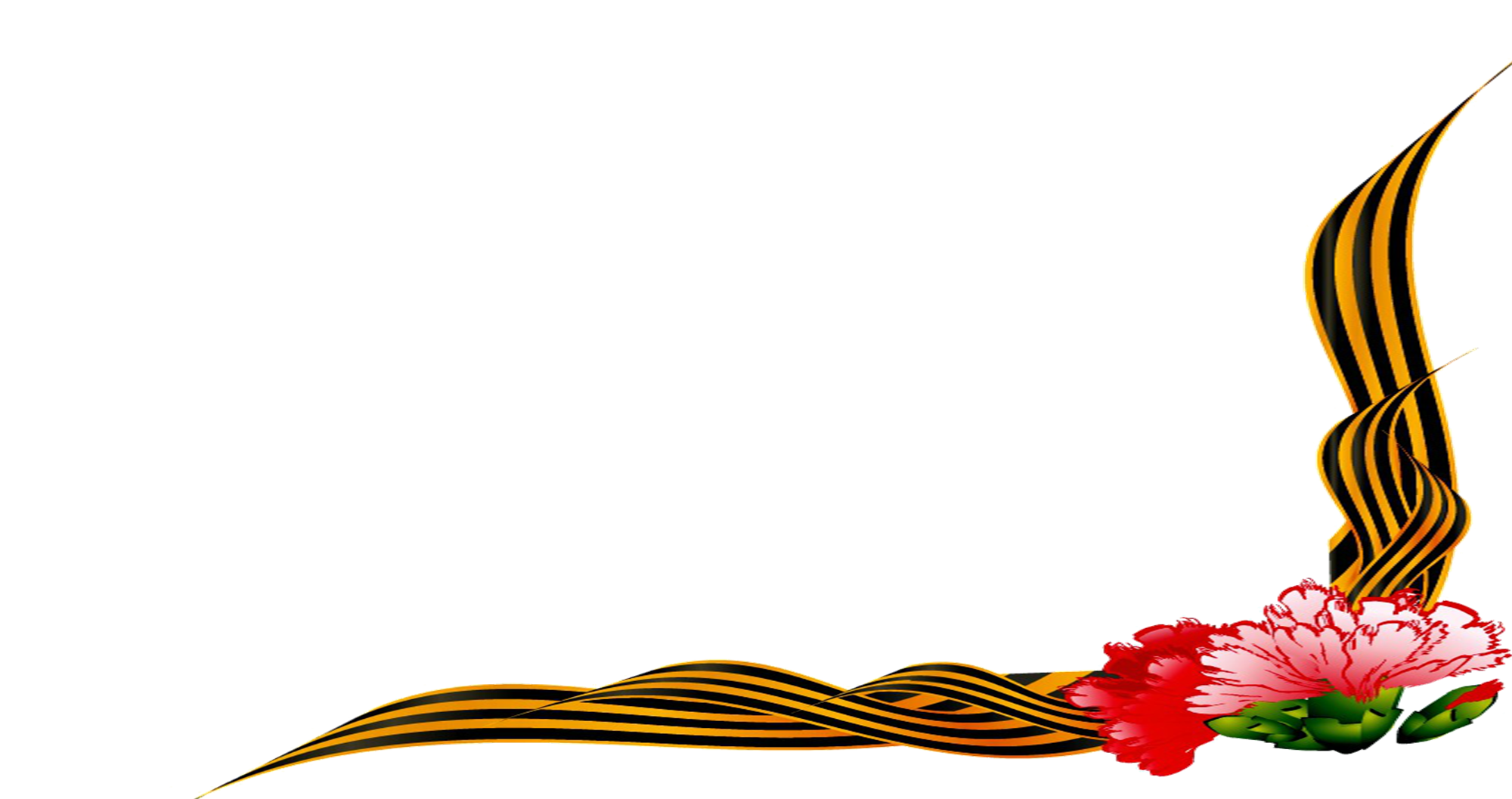 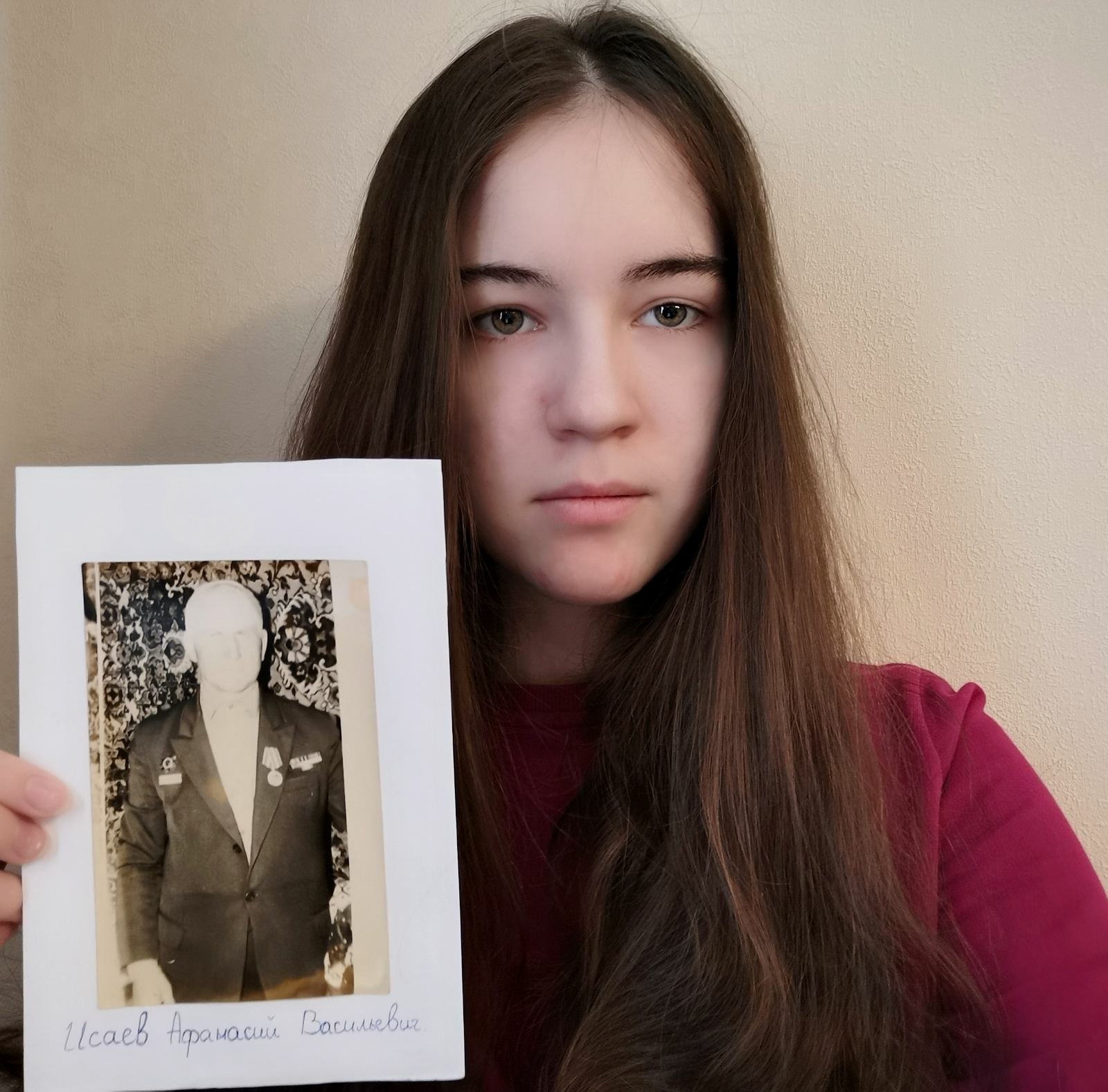 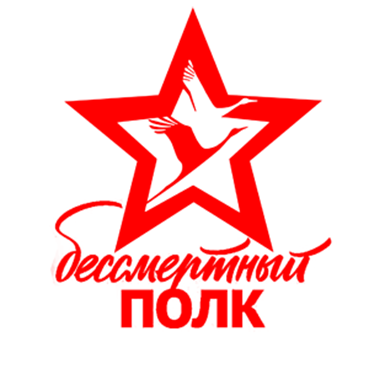 Исаев Афанасий Васильевич
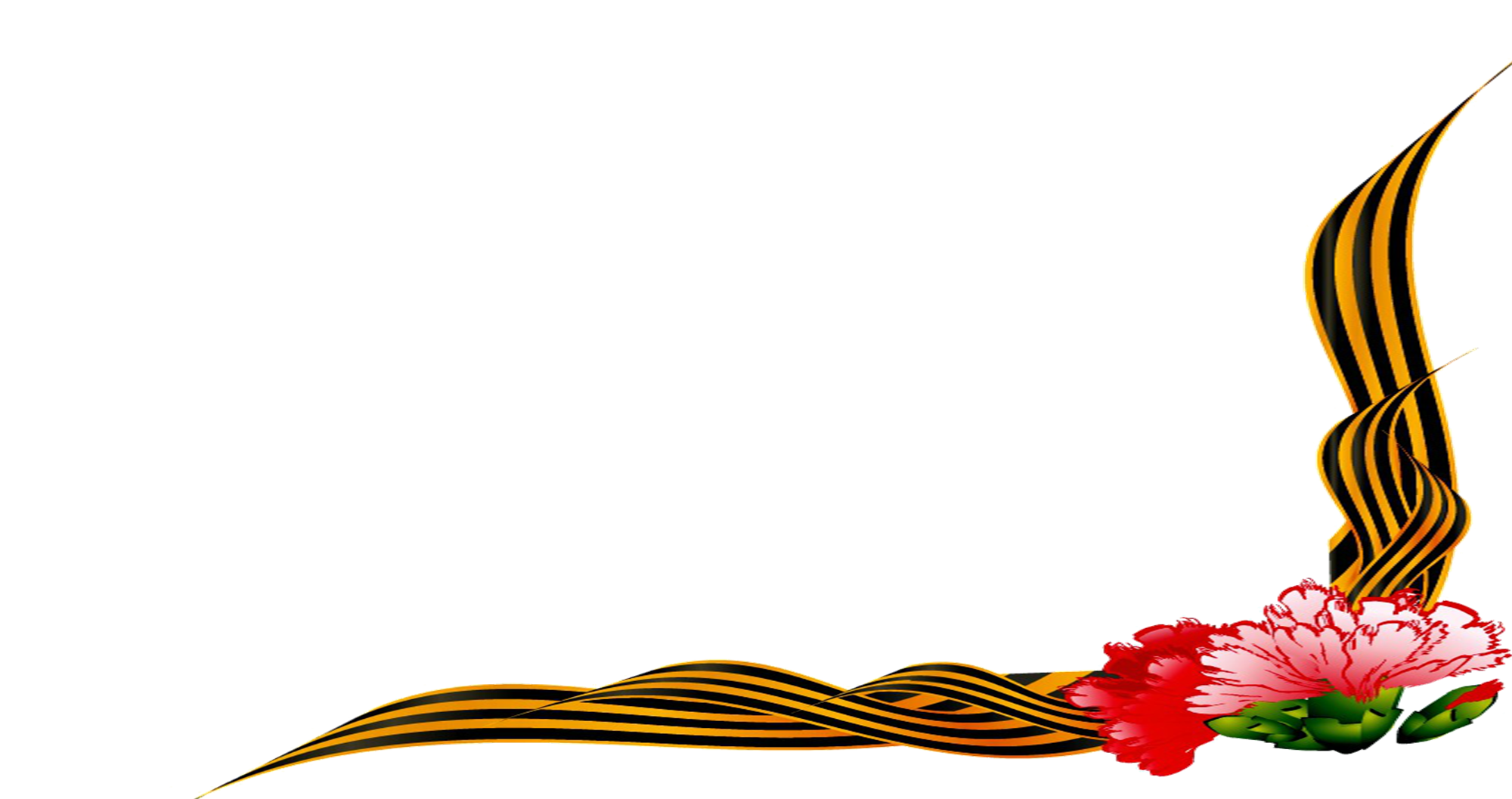 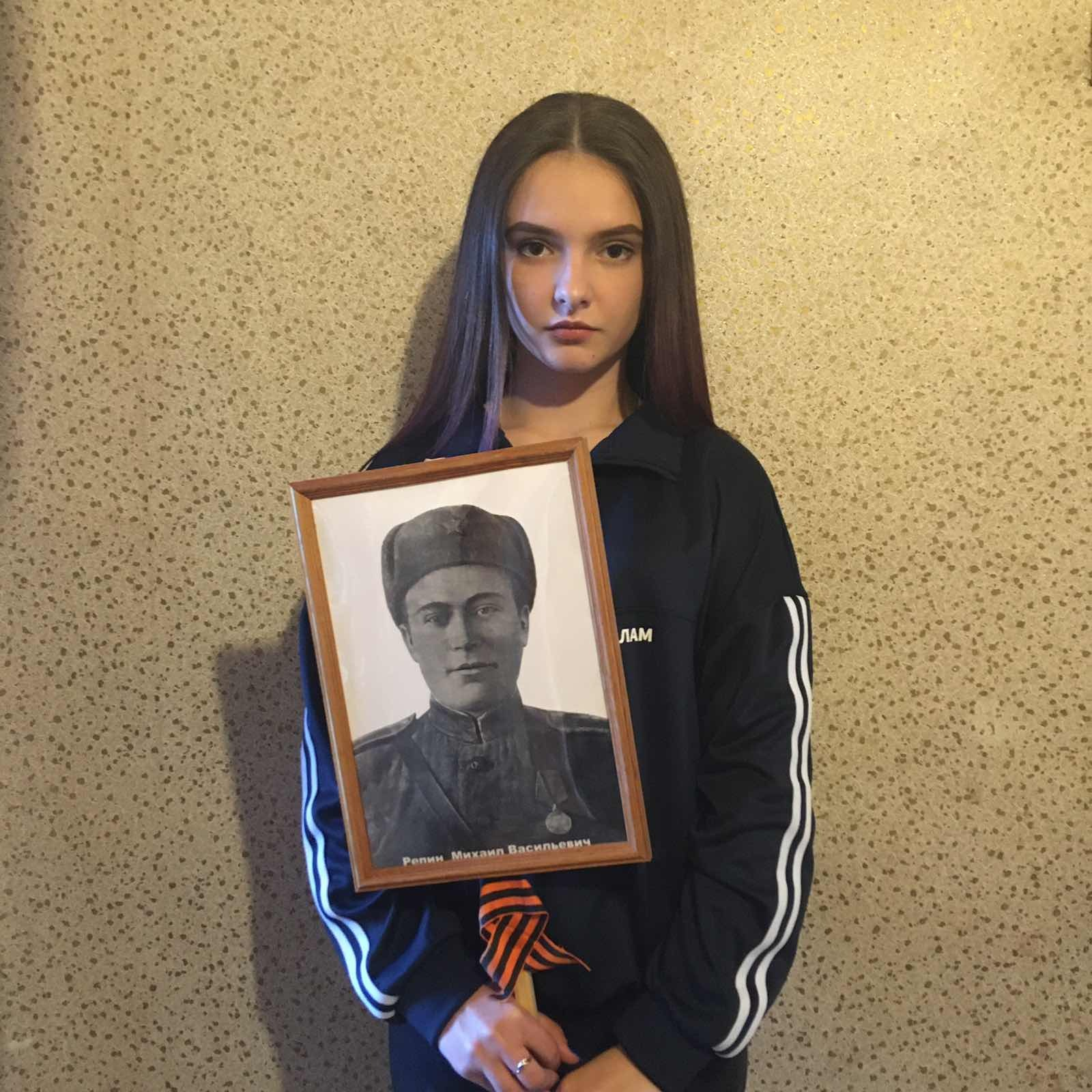 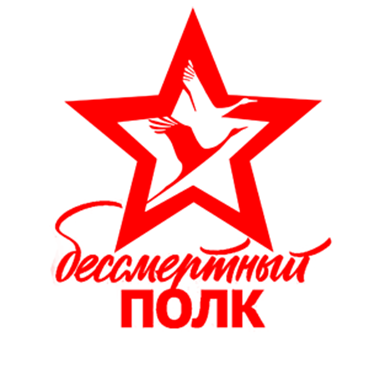 Репин Михаил Васильевич
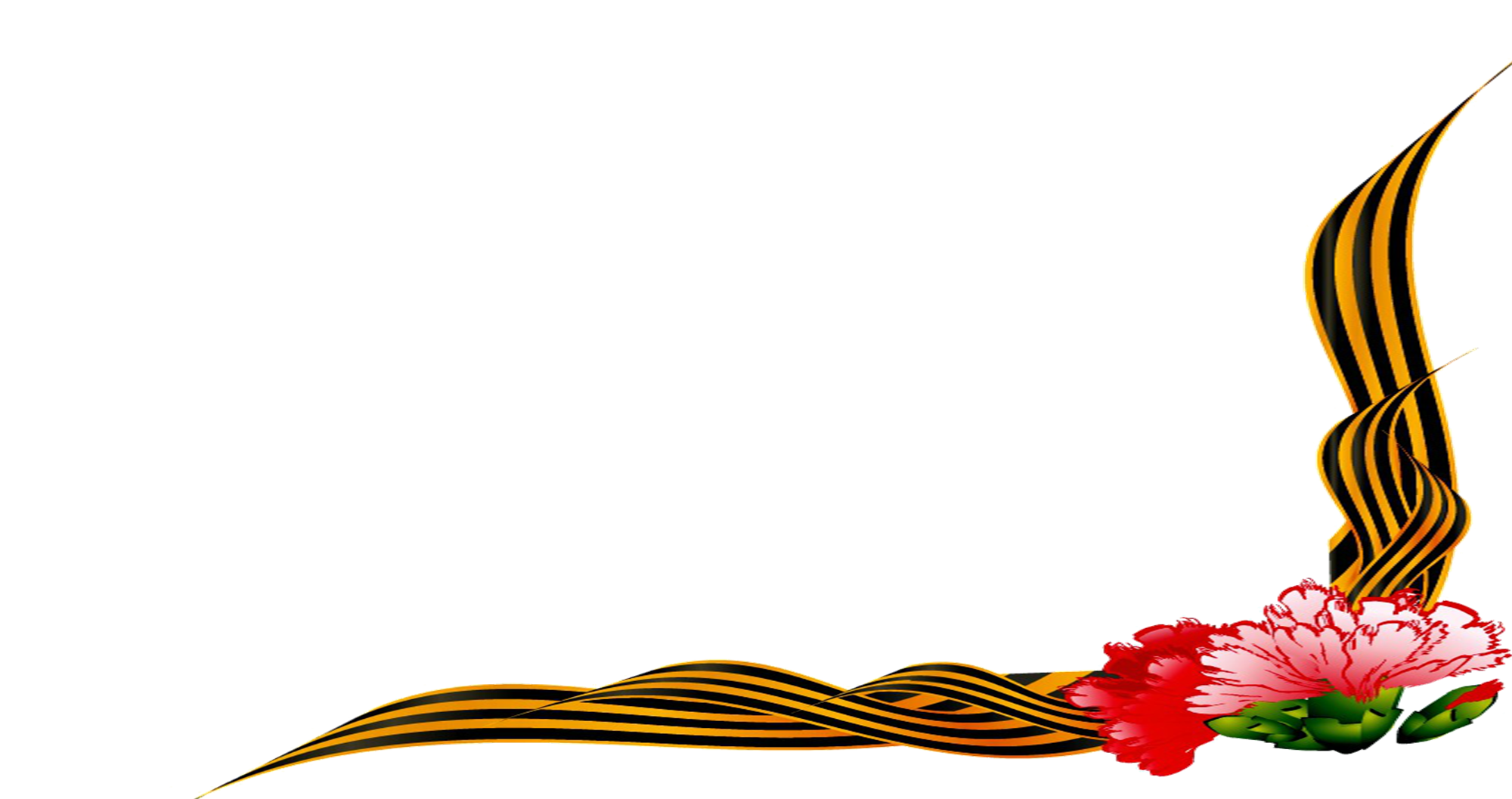 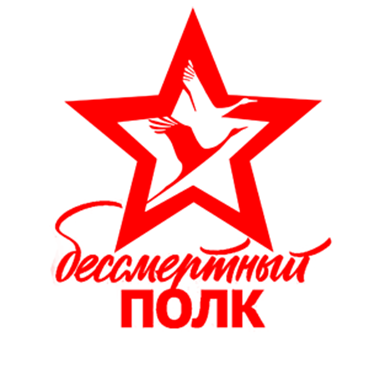 Солонин Михаил Григорьевич
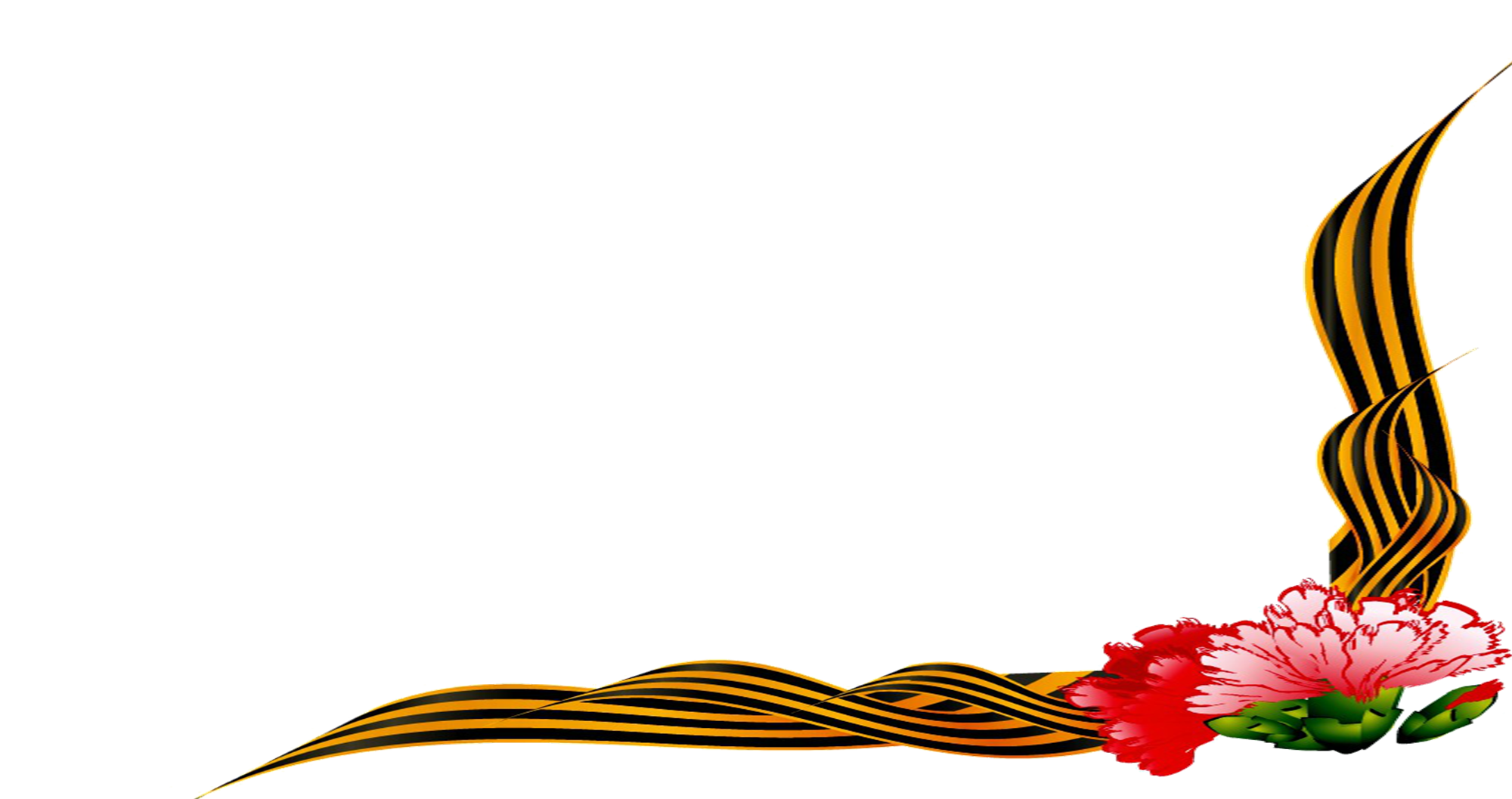 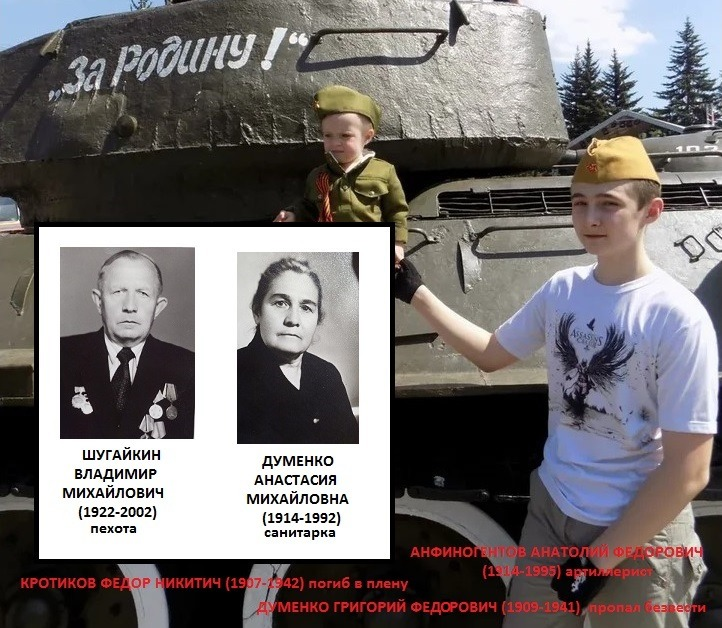 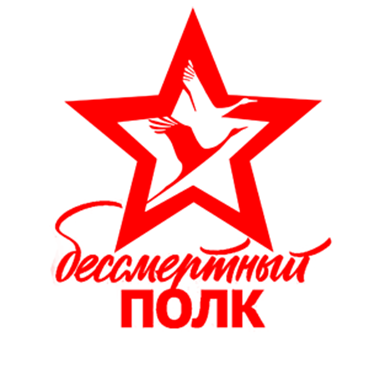 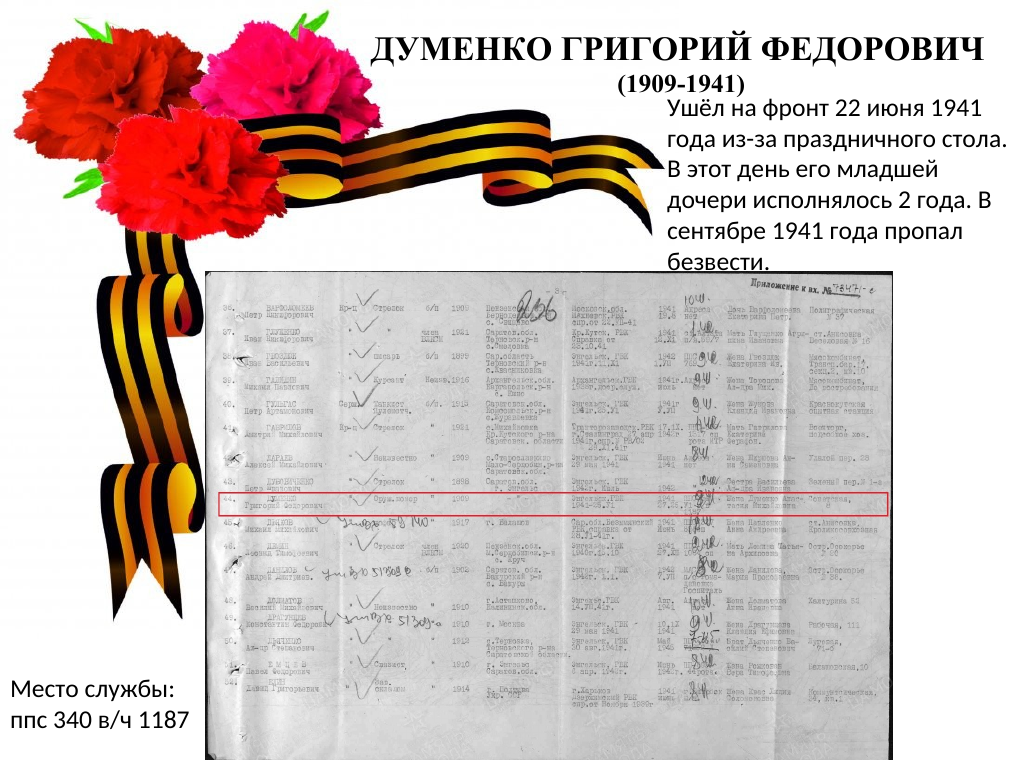 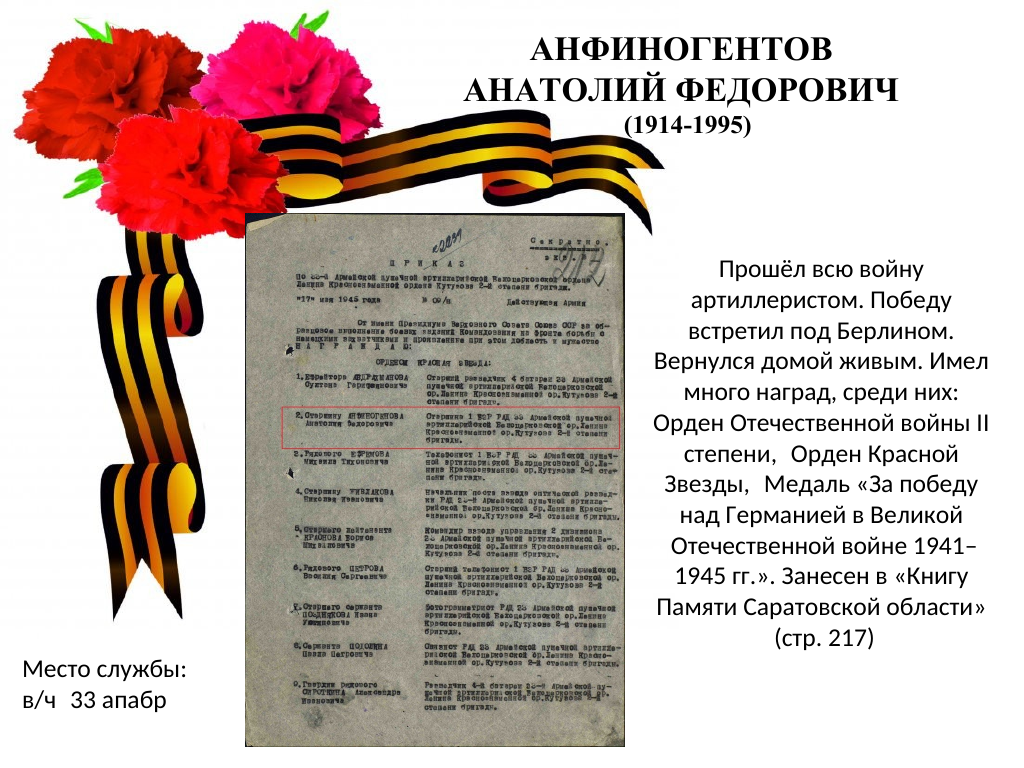 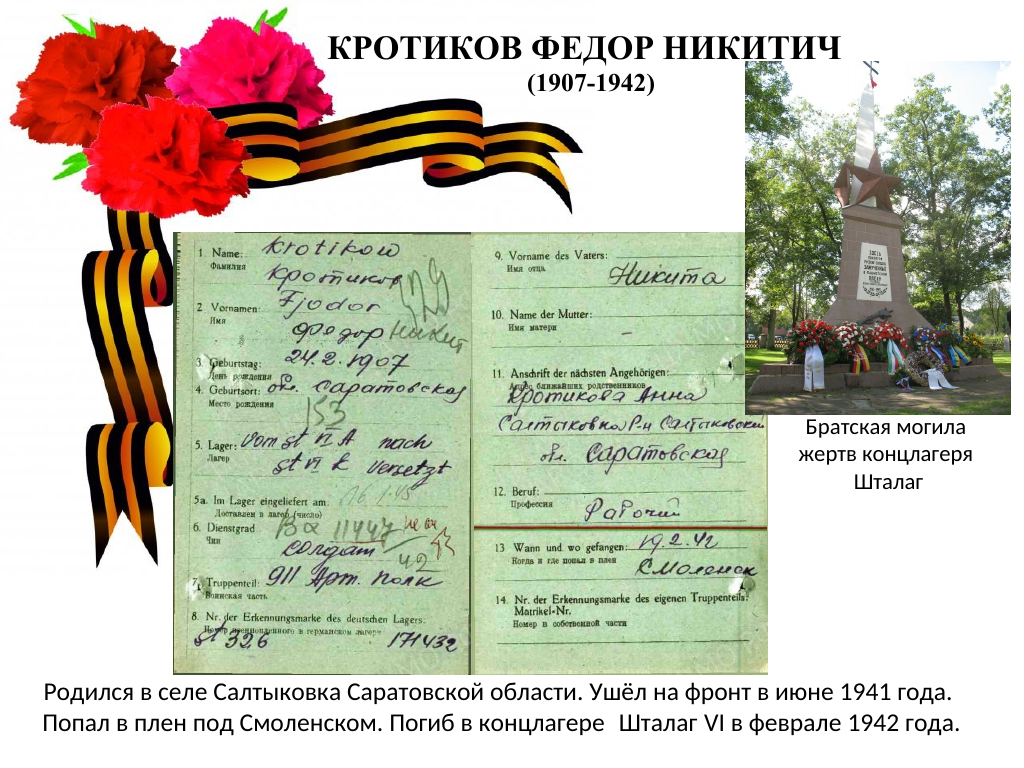